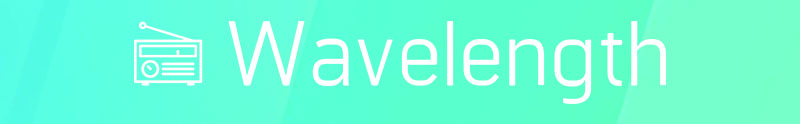 how do you build credit
How to Manage Your Time as a College Student
Managing your time as a college student can be challenging, but with the right strategies, you can stay organized and productive. Here are some tips to help you manage your time effectively:

Set goals: Set specific and achievable goals for each day, week, and semester. Make a list of the tasks you need to complete and prioritize them based on their importance and deadline.

Create a schedule: Use a planner or a scheduling app to map out your day and allocate time for studying, classes, assignments, and other activities. Be realistic about how long each task will take and make sure to include breaks and downtime.

Eliminate distractions: Turn off your phone, close unnecessary tabs on your computer, and find a quiet place to study. Avoid multitasking and focus on one task at a time.

Take breaks: Take short breaks throughout the day to recharge and avoid burnout. Take a walk, stretch, or do something that helps you relax and recharge.

Use campus resources: Take advantage of the resources available on your campus, such as the library, tutoring services, and study groups. These resources can help you stay on track and improve your academic performance.

Get enough sleep: Getting enough sleep is crucial for your overall well-being and academic performance. Aim for 7-8 hours of sleep each night and establish a consistent sleep routine.

Remember, managing your time effectively as a college student requires discipline and commitment. By setting goals, creating a schedule, eliminating distractions, taking breaks, using campus resources, and getting enough sleep, you can maximize your productivity and achieve your academic goals.
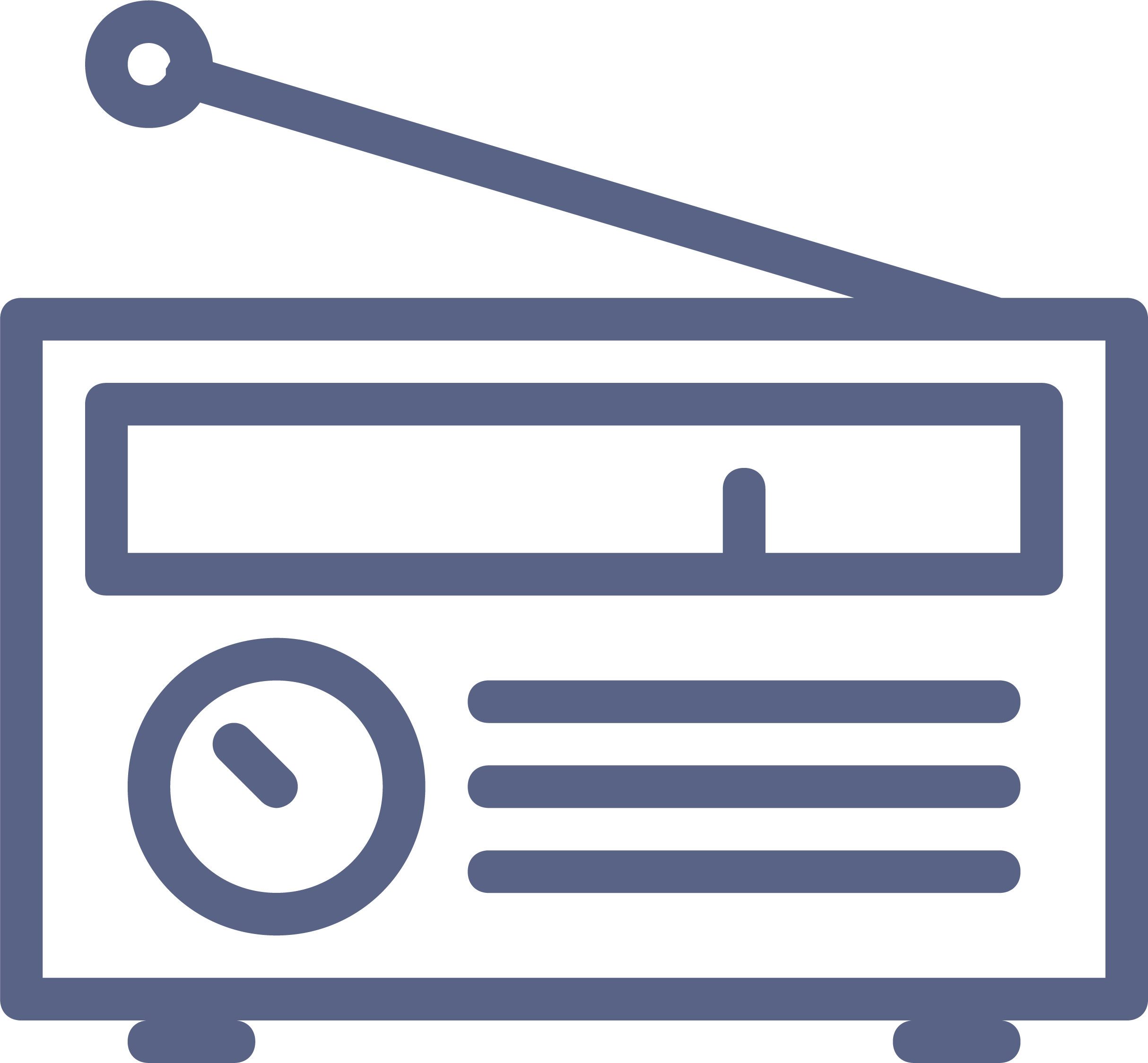